Teaching Heritage Language Learners: Approaches and Tools for a New Age in Language TeachingCCCFLC, 2015 Conference
Maria M. Carreira, Ph.D.
Professor of Spanish, 
California State University, Long Beach
Co-director,
National Heritage Language Resource Center, UCLA
Focus of this presentation
The aboutness of heritage language (HL) teaching:

Why it matters;
How it differs from second language (L2) teaching;
The big ideas or essence of HL teaching;
Overview of this presentation
Why HL teaching matters
Demographics, research on institutional practices;
How HL teaching differs from L2 teaching
Heritage language learners;
The big ideas or essence of HL teaching;
General principles and some specific tools
Closing: The possibilities
Demographics
Since 1980, the number of people who speak a language other than English at home has exploded (23M -> 60M). (Ryan, 2013);
Demographics (cont.)
Ryan, C. 2013. www.census.gov, ACS -22
Children who speak a language other than English at home
California: 46%				Florida: 28%
Texas: 36%					Illinois: 24%
Nevada: 33%				Massachusetts: 22%
New Mexico: 32%	            Rhode Island, Washington: 22%
New York: 29% 				Oregon: 20%
Arizona: 29%
																			Source: http://datacenter.kidscount.org
School demographics
www.childstats.gov
What about Higher Education?
Research on institutional practices
Let’s compare this information on institutional practices to the demographic data we looked at earlier…
Recall: Demographics
Ryan, C. 2013. www.census.gov, ACS -22
Missing from the “studied/taught” column
Tagalog – 4th most spoken language in the US
Vietnamese – the 5th most spoken language in the US
Korean – the 6th most spoken language in the US
Portuguese – the 10th most spoken language in the US
Also missing from this study…
Heritage language learners;
The upshot of demographics and institutional information
A new age of language teaching is upon us;
In this age, HL issues occupy center stage;
The language teaching profession is not quite ready;
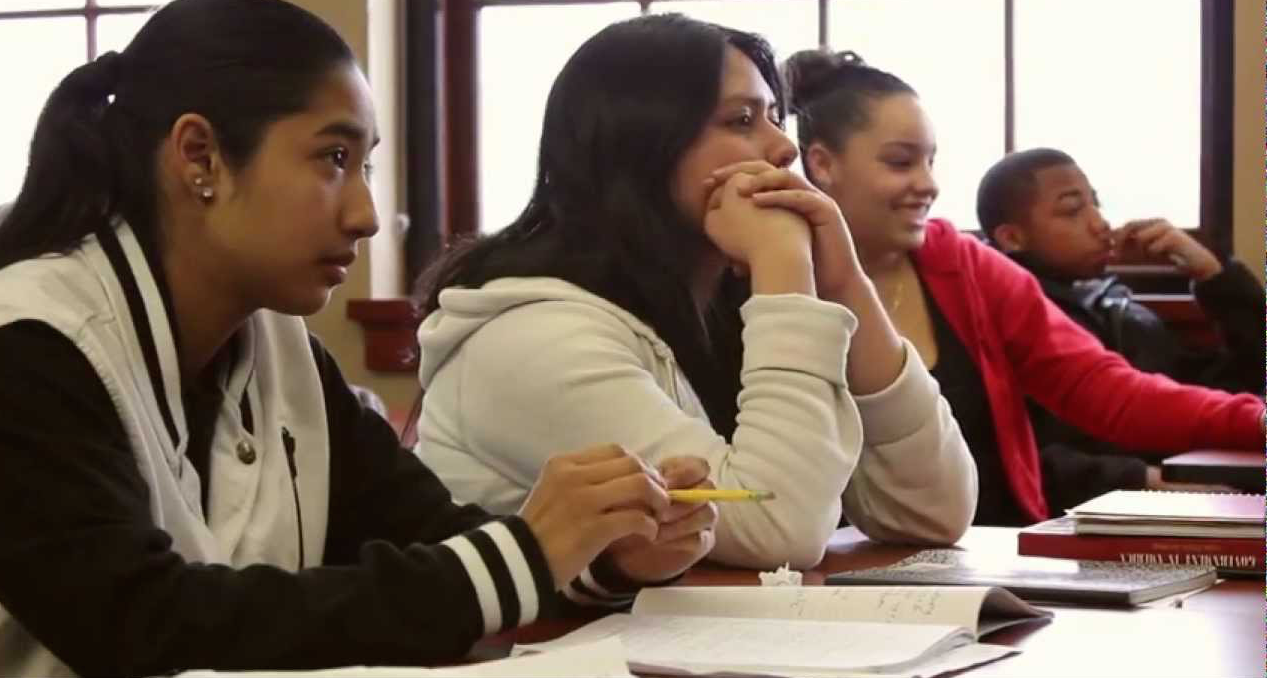 What do we, as language educators, need to know about HL learners?
HL teaching and learning
Why it matters
Demographics + institutional reserach;
How it differs from L2 teaching
Heritage language learners;
Sources of information on the domains
Definitions + linguistic studies
Definitions:Who is a heritage language learner?
Narrow definitions – based on proficiency

Broad definitions – based on affiliation
Example of a narrow definition
“An individual who is raised in a home where a non-English language is spoken, who speaks or merely understands the heritage language, and who is to some degree bilingual in English and the heritage language” (Valdés, 2001, p. 38)
Example of a broad definition
Heritage language learners are individuals who “…have familial or ancestral ties to a particular language and who exert their agency in determining whether or not they are HLLs (heritage language learners) of that HL (heritage language) and HC (heritage culture) (Hornberger and Wang, 2008, p. 27)
Why this matters
While researchers have looked quite extensively at the language exposure we need to learn a new language, a second set of factors that are equally important has received far less attention.  These factors relate to “group membership,” or the allegiances we feel with particular-language-speaking groups and the attitudes and feelings that flow from being associated with them.
(Tse, 2001, 60)
Learners who fit the narrow definition also fit the broad definition
Broad + narrow definitions = two domains to HL teaching
Linguistic needs 
(narrow definition)
Affective needs 
(broad definition)
http://youtu.be/39d6Lb2f2Aw
Specific Needs stemming from broad definition
In high school I was one of very few Latinos. My friend and I were called the "Mexican kids". This was always funny to me because my Dad's family always told me I was American. In school I was labeled Mexican, but to the Mexicans, I am an American. I am part of each, but not fully accepted by either. In high school, I was considered Mexican because I spoke Spanish but I was considered "Pocho" by my Dad's family because my Spanish was not up to their standard. It's this weird duality in which you are stuck in the middle. Latinos are often told that they are not Americans but also that they are not connected to their heritage. You take pride in both cultures and learn to deal with the rejection. You may never be fully embraced by either side. That's why you seek out other people like yourself. Socializing with people who share a common experience helps you deal with this experience.
Broad + narrow definitions = two domains to HL teaching
Linguistic needs 
(narrow definition)
Affective needs 
(broad definition)
This is about student engagement
Classroom practices;
Syllabus and curriculum development;
Materials selection and use;
Some tools for attending to HL learners’ affective needs and promoting engagement
The text-to-self connection;
The text-to-world connection;
The exit card;
T-charts/Y-charts
The text-to-self connection(Harvey and Goudvis 2000:266)
Text-to-world connection(Harvey and Goudvis 2000:267)
The exit card
Describe something about this reading/movie, etc. that you would like to explore further;

Describe a comment or observation made by a classmate that caught your attention;

Formulate a question that you would like to ask the author of this text.
A T-chart (Deveraux, 2015, p. 131)
Formal English

I wouldn’t think nothing
He says he went to see her yesterday
Familiar English

I wouldn’t think nuffin
He say he went to see her yesterday
T-charts are used for contrastive analysis
Contrastive analysis: The rules of one language or dialect are contrasted and analyzed against another.
An adaptation: A cultural T-chart
Latino practices or beliefs about marriage and gender roles
Mainstream American practices or beliefs about marriage and gender roles
It even works in really hard cases
Little Red Riding Hood
A cultural T-chart
Latino practices or beliefs surrounding older relatives
Mainstream American practices or beliefs surrounding older relatives
Another option: The Y chart
Differences
Similarities
Returning to…
Broad + narrow definitions = two domains to HL teaching
Linguistic needs 
(narrow definition)
Affective needs 
(broad definition)
HL learners’ linguistic needs are a function of:
The context of learning

The timing of learning

The amount input

The type of input
These variable give us insight as to what HL learners’ know
The context of learning: primarily, home
 	 informal, home register, perhaps non-standard
The timing of learning: early years, diminished or discontinued upon starting school
	  features learned early in life (e.g. pronunciation, canonical 		gender)
The amount input: limited, relative to natives
	  incomplete knowledge of the HL (missing features  are 		   
             those acquired later in life, e.g. subordination, academic 		registers)
The type of input: oral, informal, spontaneous, 
	  implicit knowledge of the HL
What this means for teaching:List of language topics to target
Features learned by native-speaking children later in life (e.g. structures associated with subordination, non-canonical gender, some aspectual features);


	The formal/academic registers;

	Literacy;

	Vocabulary;

However, HL learners are not deficient native speakers.
These variables also are also predictive of  proficiency
The context of learning;
The timing of learning;
The amount of input;
The type of input
Student A: Speaks Spanish at home to both parents, has traveled to his HL country and studied the HL in the US.

Student B: Spoke Spanish only to his mom and only until age 5, has not studied the HL.
What this means for teaching:Diagnostic assessment
Background questionnaires that probe these variables can help us sort students for purposes of placement and instruction. 
Background questionnaires are an important tool for dealing with issues of diversity in classes that enroll HL learners.
Because life experiences vary from one individual to another…
HL learners are a really diverse flock...
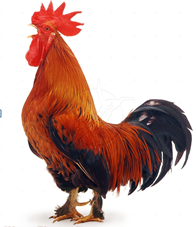 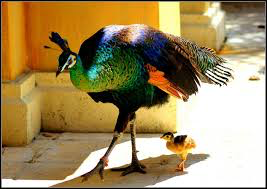 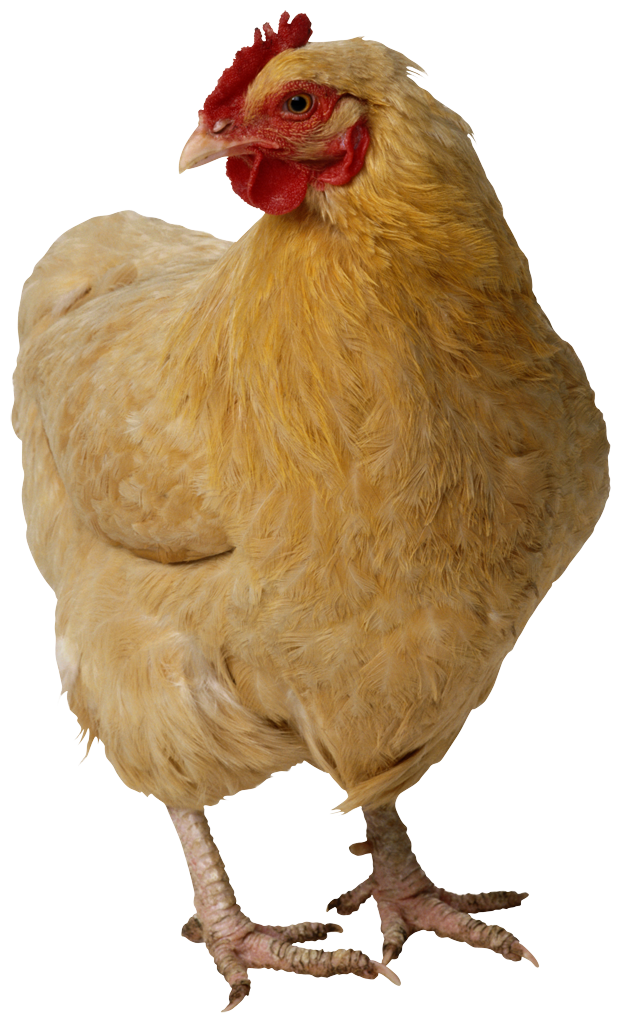 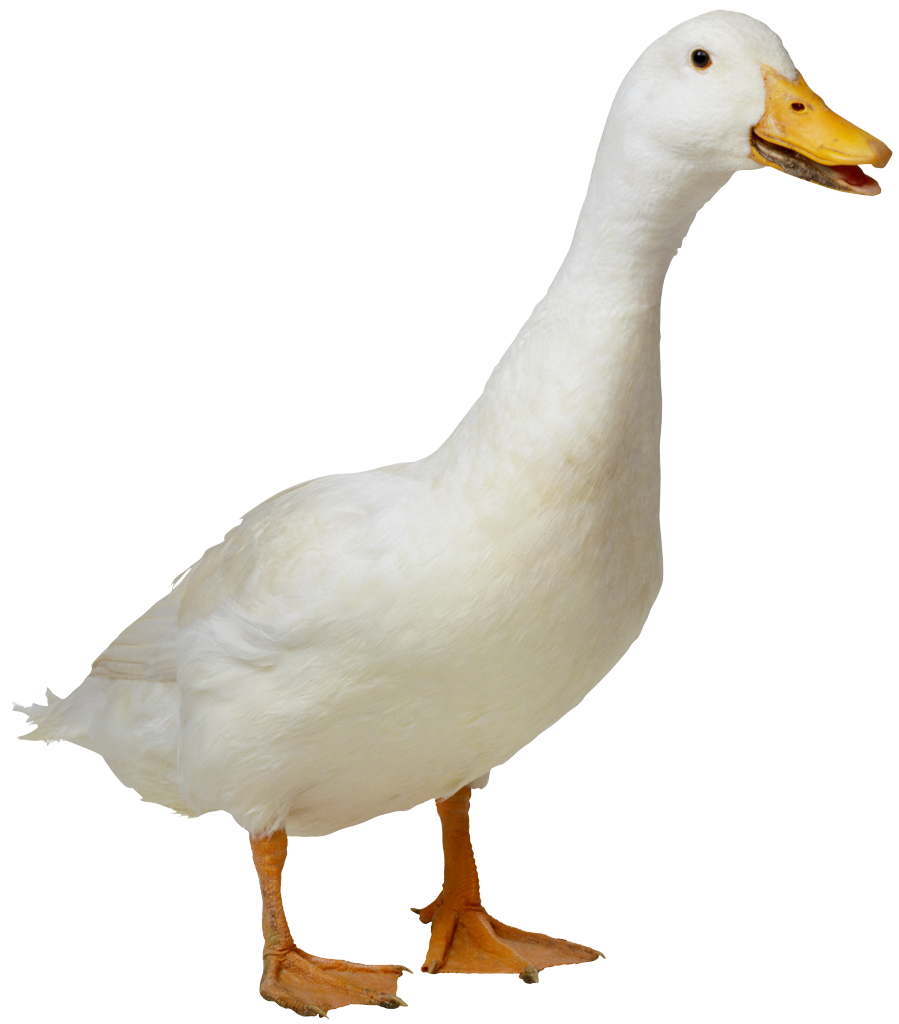 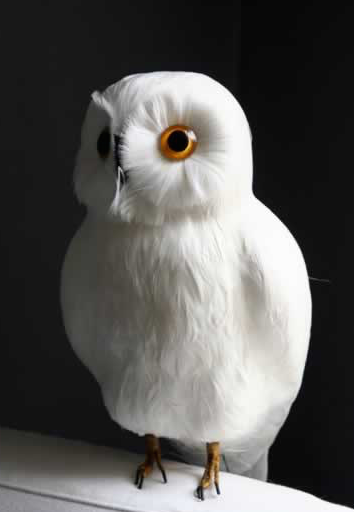 Problem: Many departments have fewer courses than needed
We need…
Classroom tools for responding to variation (be it in an HL class or a mixed class):

The mini-lesson for targeted assistance (+ agendas, anchoring activities)
Grouping for reciprocal learning
The mini-lesson
The teacher meets with a subset of the class to provide targeted instruction and practice.
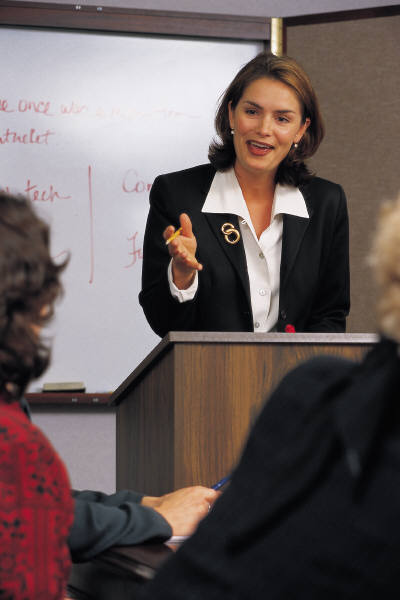 But what about the rest of the class?
This is what we want them to do.
This is what they will do unless we manage them…
Tools for managing mini-lessons
Agendas
Anchoring activities
Agendas
What it is: A to-do list;

What it does:
	Make it possible to vary pacing
	Support mini-lessons / flexible grouping
Sample agenda from my class (an HL class)
Date due: (usually in 1-2 weeks)
Work to be completed:
• Workbook # 7, 8, 9, 10 (HOMEWORK) 
• Textbook, read “xxxxx” and answer questions
1-7. Use a spell check. (HOMEWORK) 
• Prepare a “Sum it up” card for this unit. (HOMEWORK)
• Blackboard, #1, 2. Must be completed with a
grade of 90% or better. (ONLINE EXERCISES, CENTER)
Agendas
What it is: A to-do list;

What it does:
	Make it possible to vary pacing
	Support mini-lessons / flexible grouping
Tools for managing mini-lessons
Agendas

Anchoring activities
Anchoring activities
What it is: A multi-step project or assignment that students work on over a period of time, individually or in small groups. 
What it does: 
	Respond to learner interest. 
	Support mini lessons / flexible grouping
Anchoring activities
What it is: A multi-step project or assignment that students work on over a period of time, individually or in small groups.
What it does: 
	Respond to learner interest. 
	Support mini lessons / flexible grouping
We need…
Classroom tools for responding to variation:

The mini-lesson (+ agendas, anchoring activities)
Grouping for reciprocal learning
Mixed classes: Classes with HL and L2 learners
What we know about them (Carreira, 2014):

Are more common than HL classes for teaching HL learners;
Are designed and run like L2 classes
Instructional topics and tasks are selected with L2 learners in mind
Mixed classes are more common than HL classes
Disconnect: Most efforts in the field of HL languages (research, books, assessment tools, materials, etc.) are directed at HL classes, not mixed classes.
Mixed classes are designed and taught like L2 classes
• I did not give particular consideration to
   HL—they are usually a very small segment of the
  class. 
 
(Name of book) does not address the needs of HL but it does a good job at the beginning level where the majority of our students take the (name of language) as a general language requirement and where we have less HL (15%) than at more advanced levels.
Mixed classes, as currently configured
Why this happens
Recall: What HL learners’ know
The context of learning: primarily, home
 	 informal, home register, perhaps non-standard
The timing of learning: early years, diminished or discontinued upon starting school
	  features learned early in life (e.g. pronunciation, canonical 		gender)
The amount input: limited, relative to natives
	  incomplete knowledge of the HL (missing features  are 		   
             those acquired later in life, e.g. subordination, academic 		registers)
The type of input: oral, informal, spontaneous, 
	  implicit knowledge of the HL
Compare with what L2 learners know
• The context of learning: school 
   -> formal, standard, academic, rehearsed, controlled
• The timing of learning: adolescence, early adulthood
   -> adult-like with respect to certain features
• The amount input: limited (relative to native speakers and HL
     learners) 
   -> incomplete with respect to certain features (those acquired    	early in life)
• The type of input: formal, focused on form
   -> explicit knowledge of rules
HL and L2 learners tend to have complimentary skills and needs
HL language
L2 language
• The context of learning: primarily, home
 -> informal, home register, non-standard, spontaneous

•  The timing of learning: early years, diminished or discontinued upon starting school
-> similar to the language of children

• The amount input: limited, relative to
 natives
-> incomplete knowledge of the HL
    (late-acquired items)
• The type of input: oral, informal, spontaneous

-> implicit knowledge of the HL
• The context of learning: shool 
   -> formal, standard, academic, rehearsed, controlled

• The timing of learning: adolescence, early
    adulthood
   -> adult-like with respect to certain
    features
• The amount input: limited (relative to
    native speakers and HL
     learners) 
   -> incomplete with respect to certain 
   features (early acquired features)
• The type of input: formal, focused on
   form
   -> explicit knowledge of rules
Two perspectives of complimentary nature of HL and L2 learners’ knowledge
Understanding heritage language learners
Two studies bring these perspectives into focus
Two studies of paired interactions between HL and L2 (Bowles 2011, 2012)
HL and L2 learners were matched for proficiency;
They worked together on an information gap activity;
In the first study learners benefited more from the activity than HL learners; 
In the second study, both types of learners benefited equally from the activity.
First study: L2 learners benefited more from the activity
Second study: Both learners benefited from paired interactions
What made the difference?
Material + task
HL learners are better at tasks that tap into intuitive use of language, L2 learners, on the other hand, do better at tasks that require meta-linguistic knowledge (knowledge of rules);
HL learners are more familiar with home vocabulary; L2 learners, on the other hand, are more familiar with academic vocabulary
First study: Only L2 learners benefitted
Information gap activity with a picture of a kitchen (home vocabulary) 
	All tasks were oral; 
HL learners already knew this, so they did not gain new knowledge. L2 learners benefitted from HL learners’ expertise.
Second study
Information gap activity with a picture of an office; Oral and written tasks.

Vocabulary was unknown to both learner types, so both benefitted.
Oral task benefitted L2 learners. Written task benefitted HL learners.
Take home lesson about HL + L2 pairings
Take advantage of complimentary strengths of HL and L2 learners
Mix tasks that require intuitive knowledge (hard for L2Ls), and tasks that require meta-linguistic knowledge (hard for HLLs);
Hold both students accountable for contributing to the task (assign the harder task to each type of learner);
Two examples of activities that take advantage of HL and L2 learners’ complimentary skills
Example 1: A cloze activity with HL-L2 learner groupings
My great-grandmother. I ______liked to have known her, a wild, horse of a woman, so wild she ________ marry. Until my great-grandfather _________ a sack over her head and ________ her off. Just like that, as if she ________a fancy chandelier. That's the way he did it. And the story goes she never forgave him. She _________ out the window her whole life, the way so many women sit their sadness on an elbow. I wonder if she _______the best with what she got or was she sorry because she ________be all the things she wanted to be.
Example 2: An anchoring activity
The Abuelos Project (Roca and Alonso, n.d.);
Interviewing an older person and preparing a written version of the interview;
Step 1: The HL and L2 learners work on the questions together;
Step 2: The L2 learner conducts the oral interview and the HL learner takes notes;
Step 3: The HL learner transcribes the interview.
Step 4: The learners work together to edit the final version.
In sum: Flexible grouping is a powerful tool for responding to variation
Homogeneous groupings
	The mini-lesson (agendas, anchoring 	activities)
Heterogeneous groupings 
	Reciprocal/collaborative learning
Why it matters
Demographics;
How it differs from L2 teaching
Heritage language learners;
The big ideas or essence of HL teaching;
General principles and some specific tools
Closing: The possibilities
Before looking at the possibilities
The big ideas or essence of HL teaching;
Two domains of HL teaching: Language and socio-affective issues (text connections, exit cards, T-charts);
Life experiences are predictive of proficiency (linguistic autobiographies and surveys);
Because life experiences vary, HL learners can be very linguistically diverse;
Tools to attend to diversity: Homogeneous groupings for mini-lessons, (agendas, anchoring activities), heterogeneous groupings for reciprocal learning.
Why it matters
Demographics;
How it differs from L2 teaching
Heritage language learners;
The big ideas or essence of HL teaching;
General principles and some specific tools
Closing: The possibilities
Possibilities: The payoff
Youth from immigrant backgrounds who know both English and their HL are more likely to 
graduate from high school 
go on to college 
enter higher status occupations 
have more social networks
(Patricia Gándara, 2015, http://onlinelibrary.wiley.com/doi/10.1002/ets2.12054/full)
Children of immigrants today are coming of age in a majority-minority era. Their linguistic and cultural caché is becoming normative, and employers increasingly prefer employees who can reach a wider client base and work collaboratively with colleagues across racial, ethnic, and cultural lines. The new economy calls for a multilingual approach to educating America's children, and the evidence now suggests that these young multilingual individuals will be well rewarded in the future for this human capital that they bring to school and to the labor market. (Gándara, n.p.)
Against this backdrop, HL teaching and learning emerge as singularly important to immigrant youth,The future of the US,Our profession
Gracias!Maria.carreira@csulb.edu
Stop here
Curriculum Design and Classroom Applications for Teaching Heritage Languages
Maria M. Carreira, Ph.D.
California State University, Long Beach
National Heritage Language Resource Center, UCLA
Overview of this workshop
Managing and leveraging learner diversity;
Formative assessment;
Curriculum and syllabus design; sequencing instruction;
Scaffolding
Warm up activity:Choose from one of the following
Write up one or two questions/concerns that you have  about HL teaching.
Answer the following Text-to-self connection:
	One idea that caught my attention from the
 	last presentation was:

Post your contributions on your designated wall space.
What was the point of that?
Attending to issues of diversity
Flexible grouping;
Creating a community of learners;
Other uses?
Other tools
Visual checks for understanding;
The KWL chart
Checks for understanding
What it is:
   
All students respond to a prompt using hand signals (e.g. thumbs up/down) or flashing a sign (e.g., true/false; a,b,c,d)
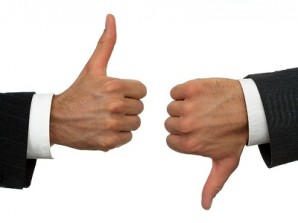 Tips
Give students time to prepare their answer;

On the count of three, ask them all to respond.
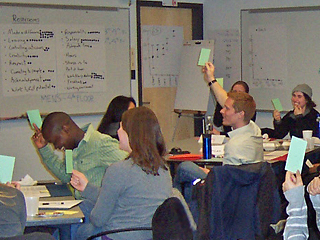 Checks for understanding
What it is:
All students respond to a prompt using hand signals (e.g., thumbs up/down) or flashing a sign (e.g., true/false; a,b,c,d).

What it does:
Engages all learners in answering questions and provides immediate and comprehensive feedback to the instructor and individual learners.
The KWL chart
The KWL chart
What it does:


 For the instructor:
	Functions as a diagnostic tool to guide instruction;
For the students: 
	Helps them reflect on their own learning needs and goals 	for a given instructional topic;
	For the class: 
	Fosters learner independence and inter-dependence;
checks For understanding and the KWL Chart are a FORM of formative assessment
Overview of this workshop
Managing learner diversity;
Formative assessment;
Curriculum and syllabus design; sequencing instruction;
Scaffolding
Assessment
Diagnostic (pre-instruction) 
	Placement tests

Formative (during instruction)
	Assessment for learning

Summative (post instruction)
	Assessment of learning
What is formative assessment?
Adapted from Checking for Understanding. Formative Assessment Techniques for Your Classroom by Douglas Fisher and Nancy Frey, ASCD, 2007
How to do formative assessment
Almost any pedagogical activity can function as
formative assessment… What makes it formative is HOW you use it.

Exit cards 
	e.g. Use the information obtained from exit cards to group students by needs/review a point
How to do formative assessment (cont.)
Checks for understanding
    e.g. Use the information obtained to adjust the pacing of instruction.

Quizzes, Homework
	Debriefing: reviewing tests and quizzes in class to identify effective study strategies, debating the merits of different answers, or making specific connections between the material and the larger goals of instruction.
How Formative Assessment enhances the potential for learning
Formative assessment:Instructors
Makes it possible for instructors to revise their teaching as needed to attend to the needs of all learners;

Sample remedial actions teachers can take from the information obtained through formative assessment:

If the whole class is not understanding  provide additional instruction and/or practice to all

	If only some of the students are not understanding  	give those students a mini-lesson while the rest of  the class works on their agenda or on center activities
Formative assessment:Students
Teaches students to manage their own learning by helping them answer the following questions:

where am I going? 
where am I now? 	
how can I close the gap? 

In so doing, students acquire a roadmap of learning 
(Black and Jones, 2006)
Formative assessment
Addresses issues of fairness and access arising from institutional conditions
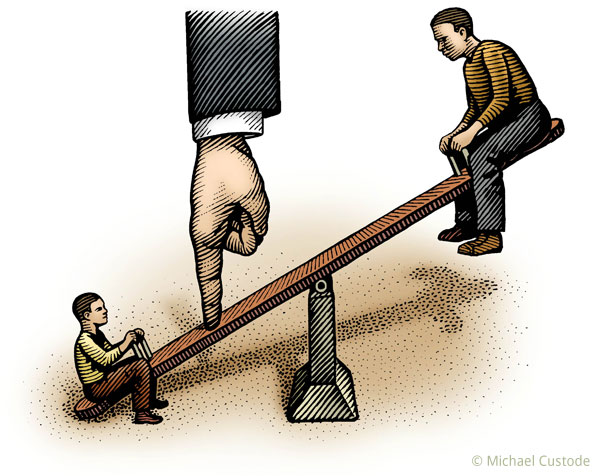 Recall: Many departments have fewer courses than needed
Discussion: How do you assign a grade to these students and
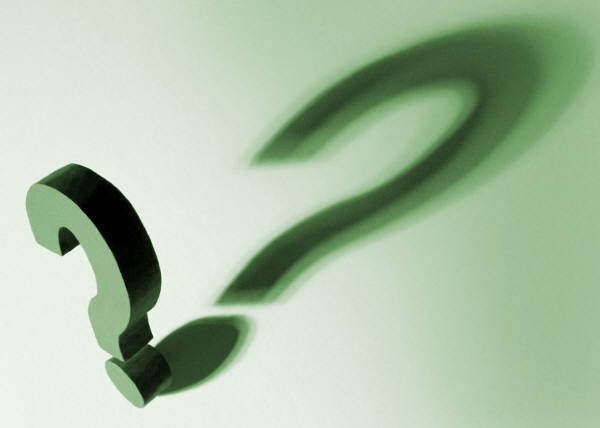 • Maintain standards
• Address issues of fairness
Formative assessment: Fairness
For instructors: Enables them to respond to the needs of all learners, particularly those who are struggling with the material; 

For students: Encourages metacognition and independence; previews summative assessment, thereby improving their chances of performing well;

For programs: Provides the knowledge base for effective curriculum and program design.
Overview of this workshop
Managing learner diversity;
Formative assessment;
Curriculum and syllabus design; sequencing instruction;
Scaffolding
The general idea
Don’t…
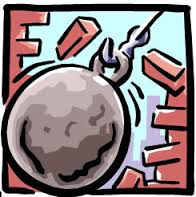 Do…build on what they know
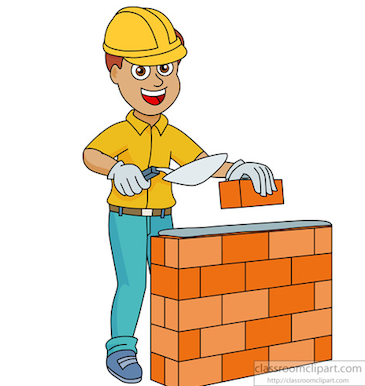 The Five “FROM-TO” Principles(Kagan, 2015)
The “From-To” principles and Vygotsky’s theory of learning.
Learning takes place when learners are in their Zone of Proximal Development (Vygotsky, 1978).
The ZPD is the difference between what a learner can do independently and what he or she is capable of doing with targeted assistance (scaffolding).
ZPD: The Goldilocks effect
Aiming too high: Overwhelm students

	LEARNING

Aiming too low: Underwhelm (bore) students
Let’s practice
The Five “FROM-TO” Principles(Kagan, 2015)
1. Listening  Reading
Listening to a news story  
Reading a newspaper account of same event 

Listening = scaffolding for the reading activity by providing the necessary content knowledge & vocabulary
2. Speaking  Writing
Telling a friend what you plan to cook for dinner 
Write a shopping list
3. Home-based register  General/academic register
Describe your career goals to a friend  
To your parents; 
To a school counselor
In an application to college;
4. Everyday activities  In-class activities
Watching a television show or participating in a cultural event  
In-class activity that requires writing a formal review of the show or event.
4. Everyday activities  In-class activities
Does this mean that very difficult tasks such as reading technical or literary pieces or giving a formal presentation are not to be attempted?
Overview of this workshop
Managing learner diversity;
Formative assessment;
Curriculum and syllabus design; sequencing instruction;
Scaffolding
As a general rule, the more difficult the task, the greater the need for scaffolding.
Scaffolding tasks for reading;
Scaffolding tasks for speaking;
Scaffolding tasks for writing;
Scaffolding for grammar?
How many times has this happened to you?
You want to practice the past tense…

You ask students…What did you do last night?

The L2 learner answers…
I studied, I had dinner, I talked to my mom…

The HL learner answers…
	Oh, I don’t know – not much, I’m always tired in the 	evening. I prefer to work early in the morning.
HL and L2 learners approach learning tasks in very different ways
A study by Julio Torres found that:
HL learners are oriented primarily to the content of the task – i.e. are concerned with interpreting the meaning of the prompts rather than learning language ( grammar). 
L2 learners focus on form. In this particular study, they recognized that the task presented contrasting forms of the subjunctive and indicative.
In short:
“HLLs processed the input provided by the task as authentic content rather than directing their attention to establishing new form-meaning connections” (Torres, 2013).
Put differently: HL learners have performative competence
They ”…adopt a functional orientation to communication and meaning. They focus more on the functions performed through communication…What is important …is the ability to perform (Canagarajah, 2014)
A picture is worth a thousand words
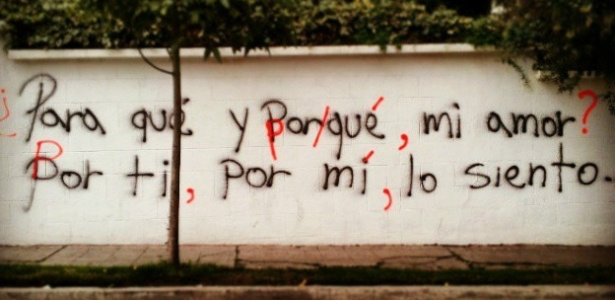 Why does this happen?
HL and L2 learners approach classroom instruction differently;

HL learners approach language like “normal” people;

L2 learners approach language like language teachers and textbooks. They are experienced learners.
What does this mean for HL teaching?
We need to scaffold grammar instruction for HL learners…
Give HL learners a map of learning: Point out what you’re doing and why you’re doing it;
Give HL learners the grammatical terminology they will need to follow instruction.
A map of learning:Unpack the learning objectives
In this unit, you should focus on the past tense (preterit and imperfect).

In particular, I will need to know how to (1) conjugate irregular verbs, (2) spell the verbs on the list, and (3) understand the rules that govern the use of the preterit and the imperfect.
Teaching grammatical terminology
In short…
This kind of “form-focused scaffolding” makes it possible for HL learners in a mixed class to derive benefit from traditional form-focused instruction and to work alongside L2 learners.
Overview of this workshop
Managing learner diversity (flexible grouping, checks for understanding, the KWL chart);
Formative assessment;
Curriculum and syllabus design; sequencing instruction (the 5 From-to Principles, Vygotsky’s ZPD);
Scaffolding (scaffolding form-focused instruction)
Closing activity
Remove your post-it, if your question has been answered.
New questions?
Comments?
Suggestions?
Gracias!